We Are All Different!
There are lots of people in the world and all of them are different.

There’s no one quite like you!
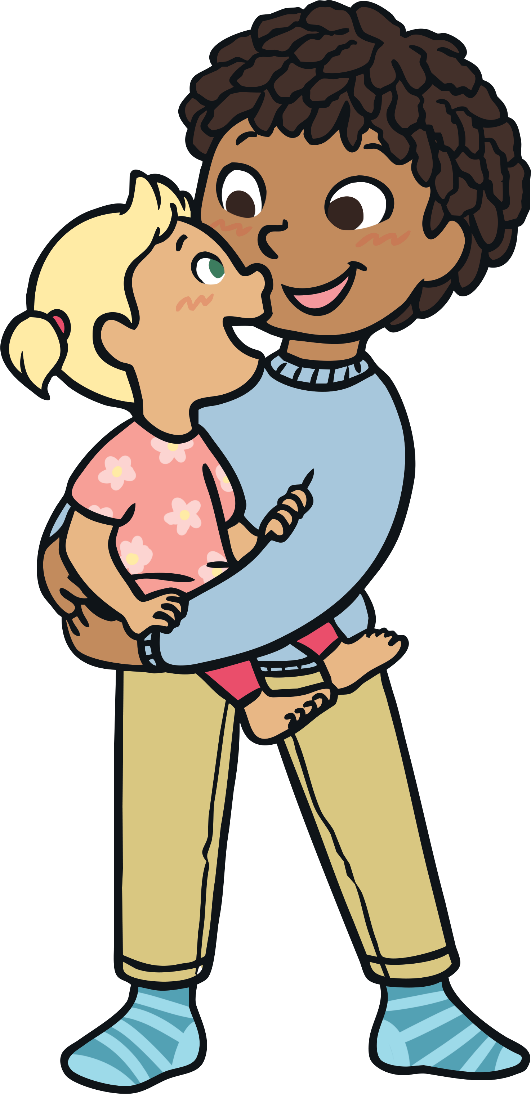 What makes you special?
What colour are your eyes?What colour are your friend’s eyes?
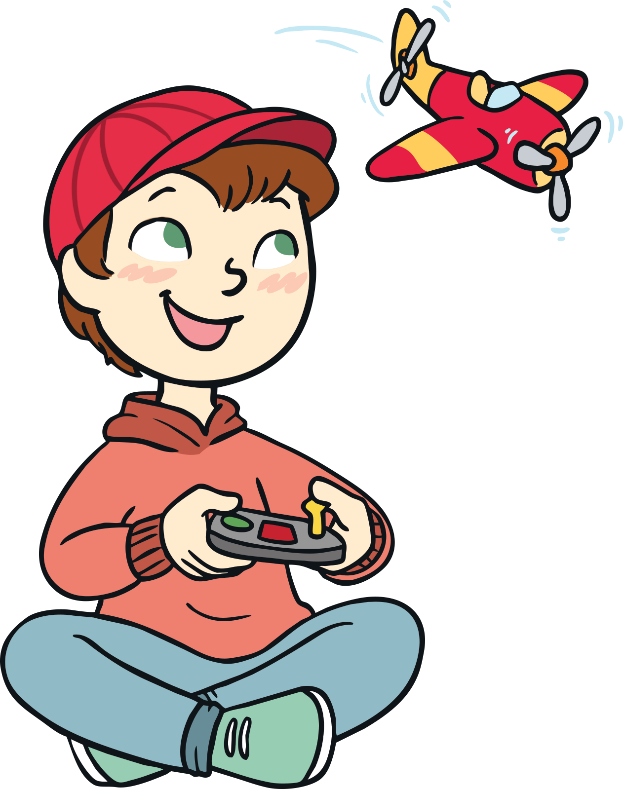 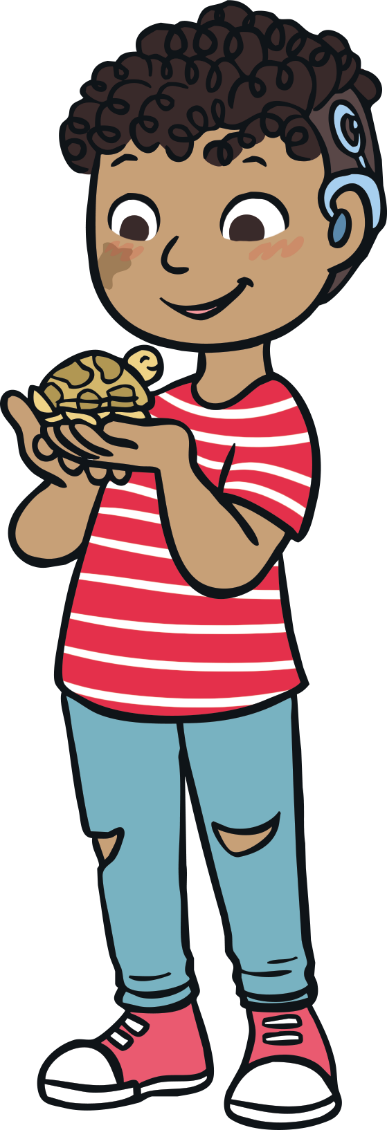 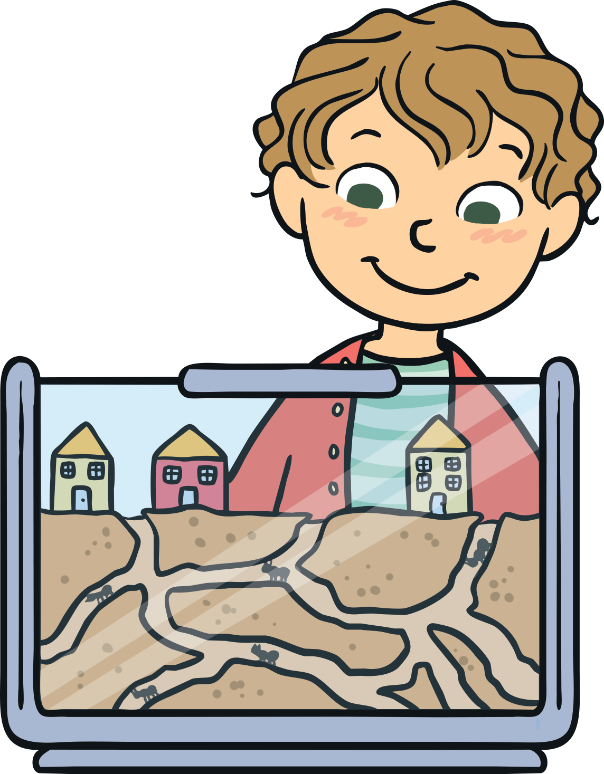 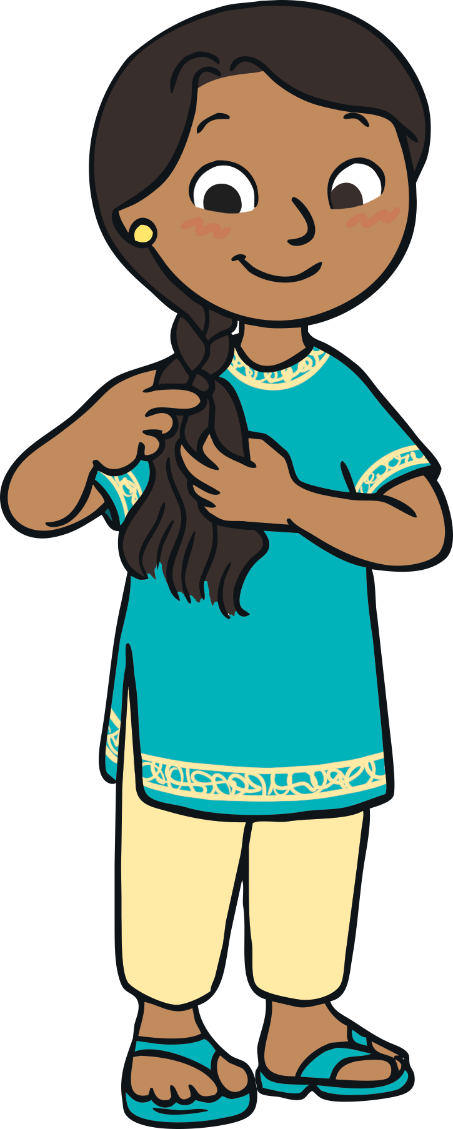 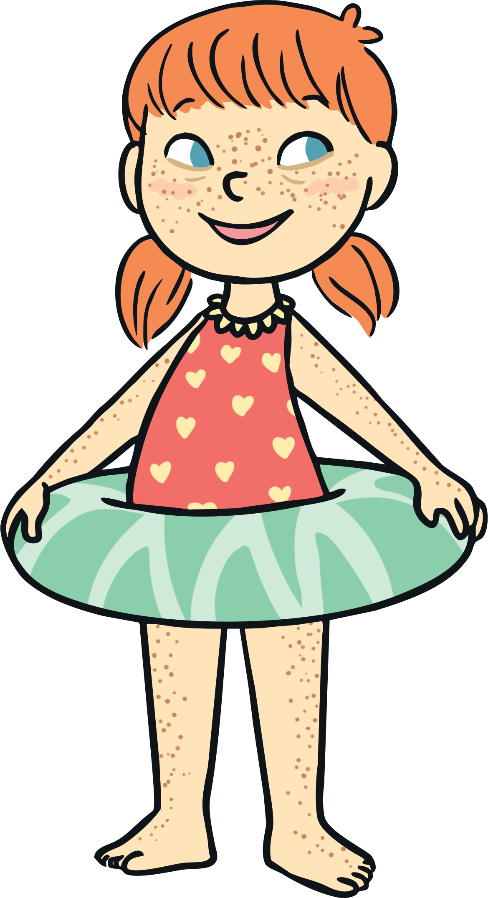 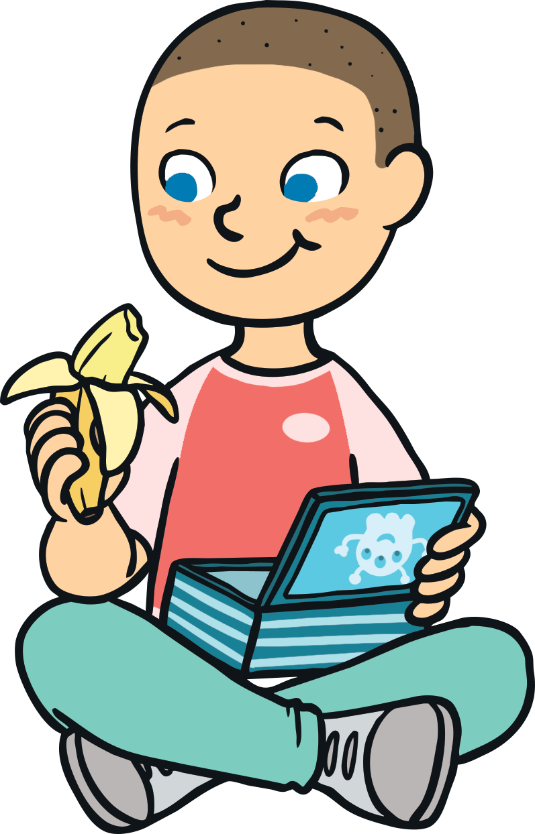 What type of hair do you have? What colour is it?What about your friend? What is their hair like?
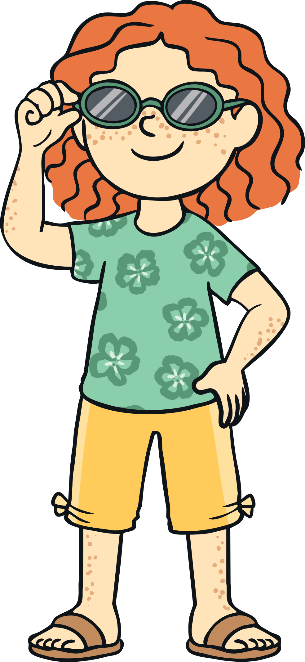 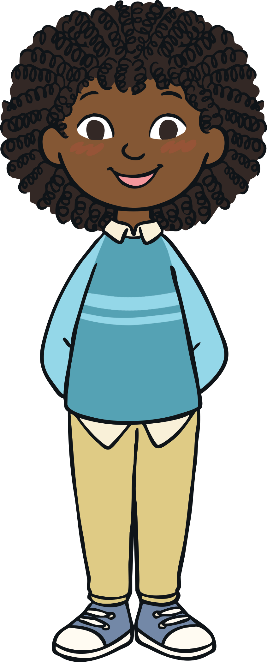 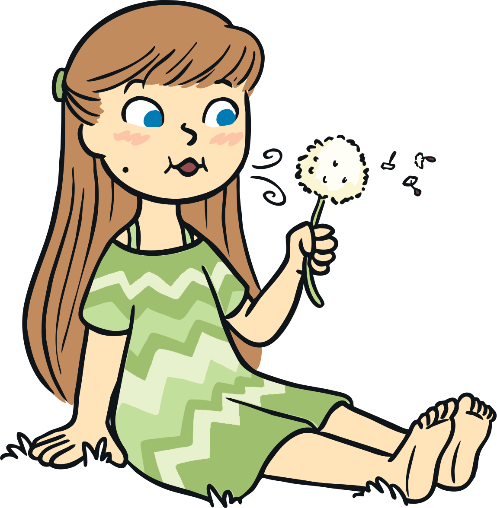 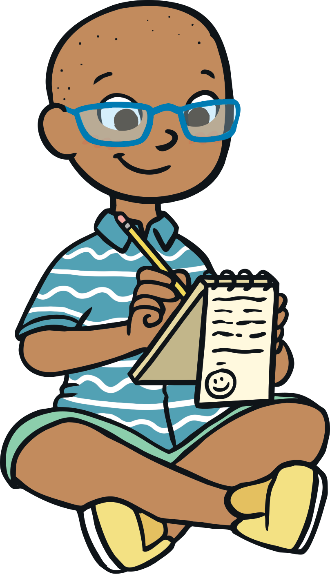 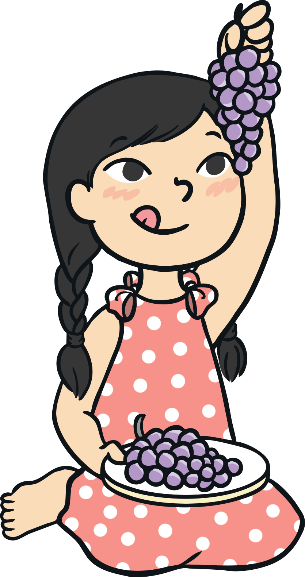 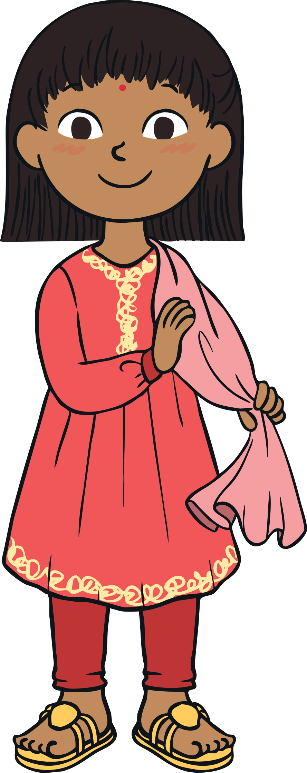 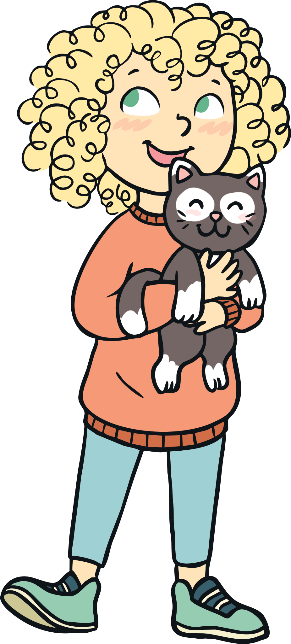 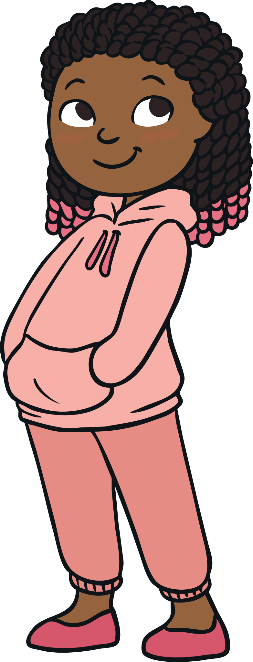 What is your skin like?What is your friend’s skin like?
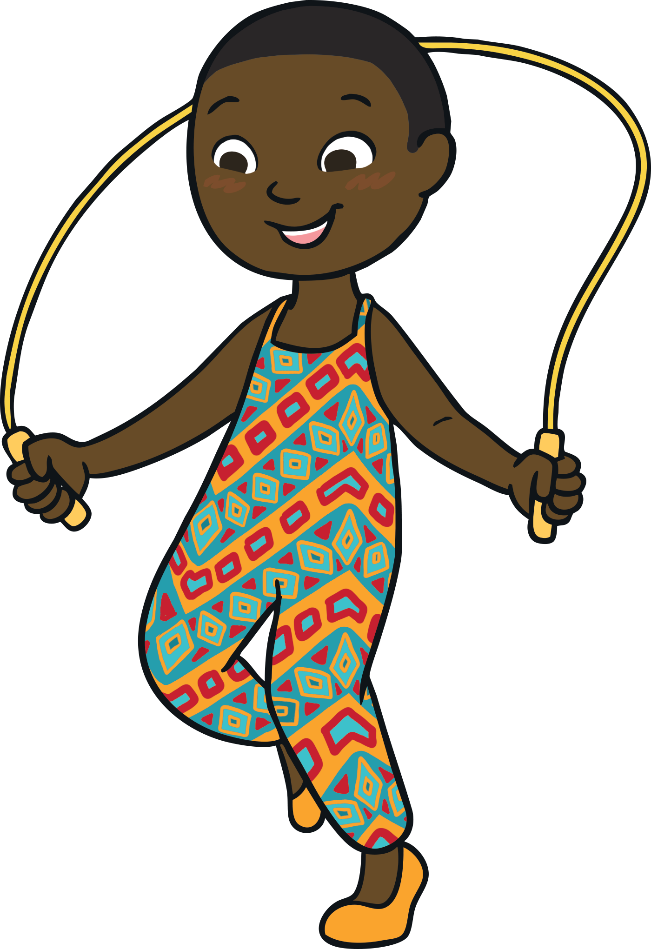 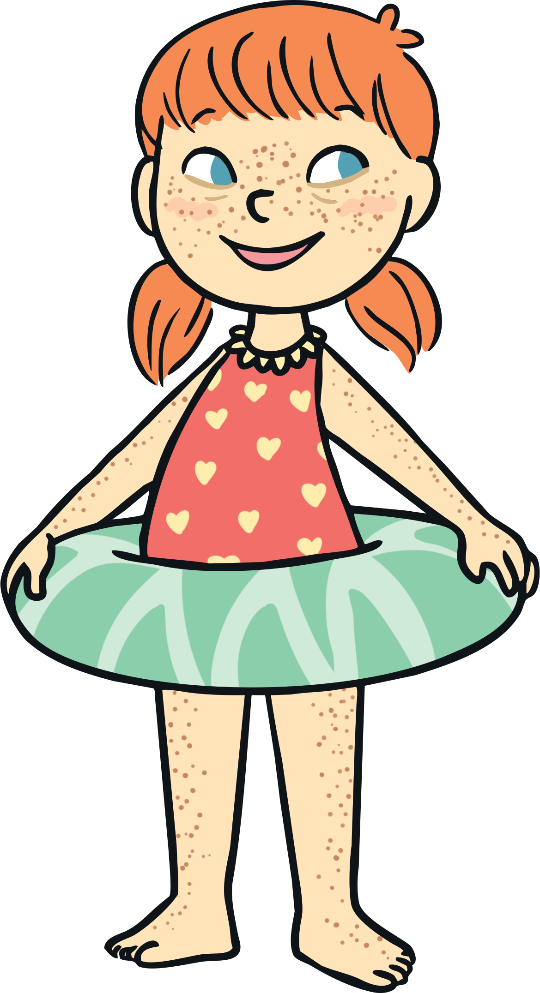 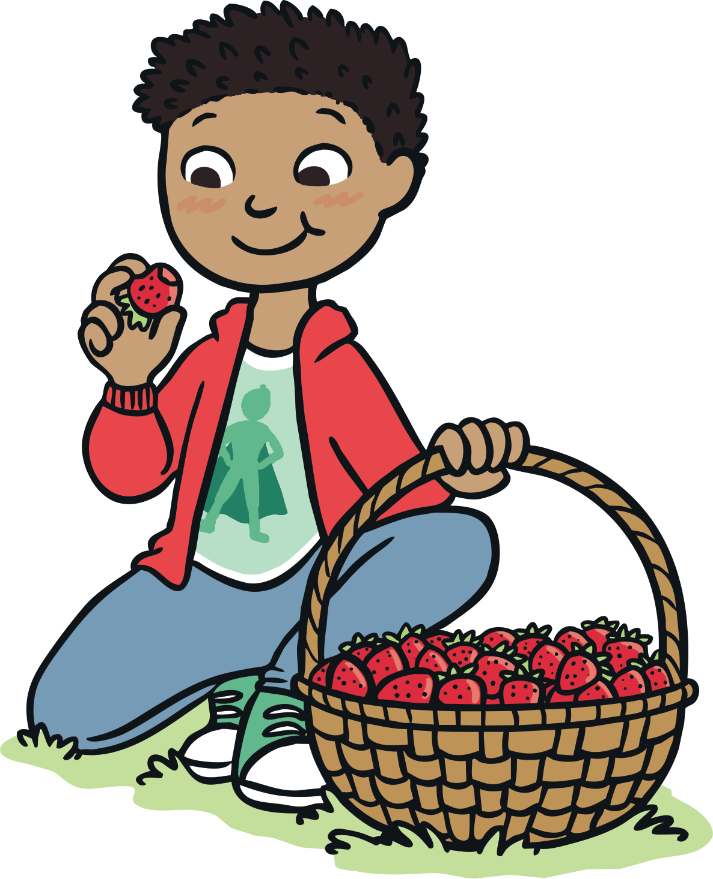 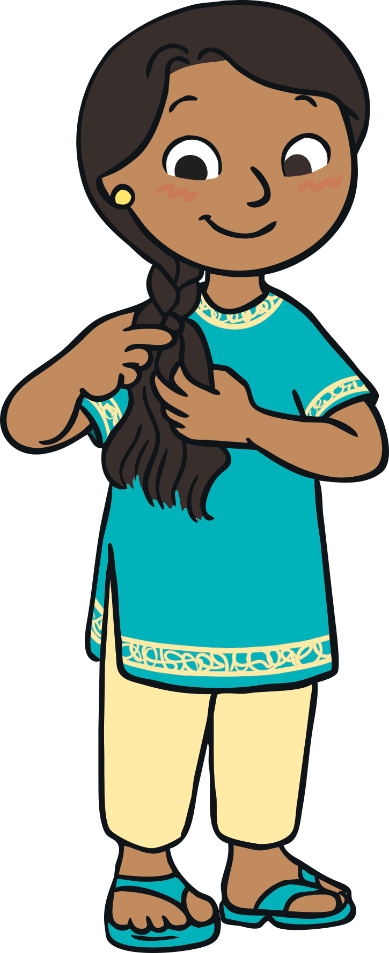 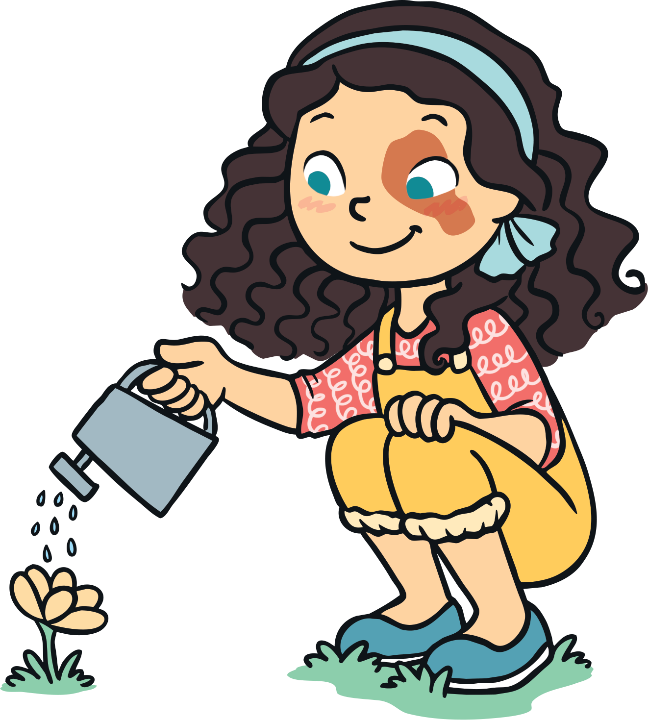 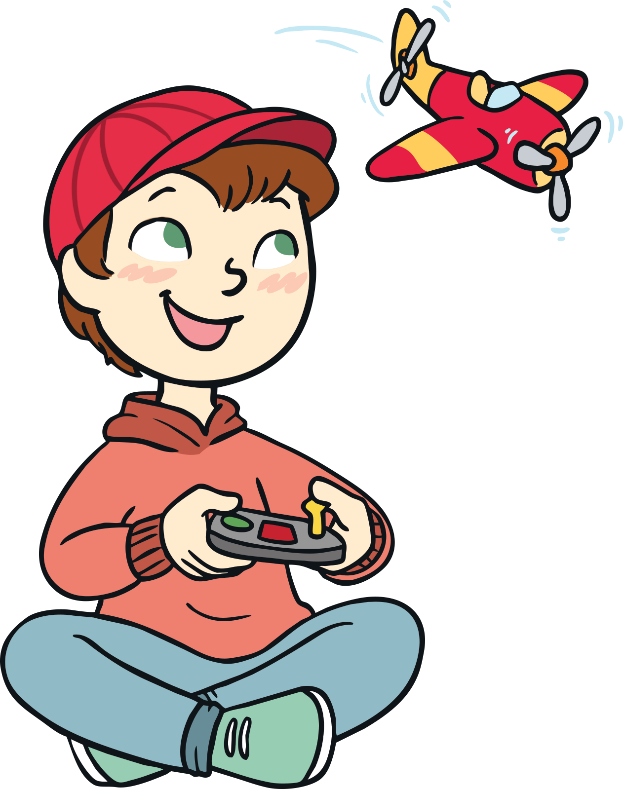 Who do you live with at home?Is that different to your friend?
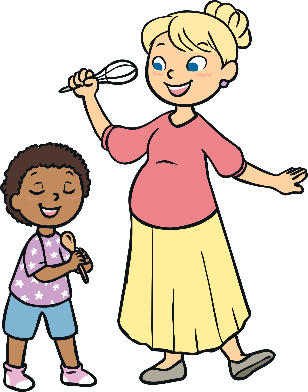 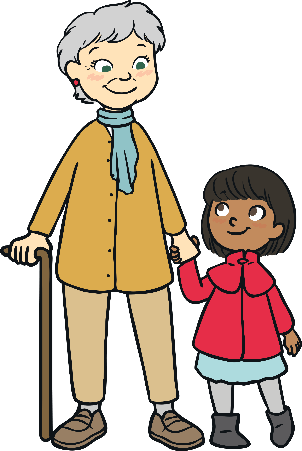 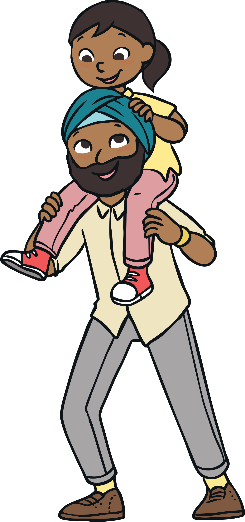 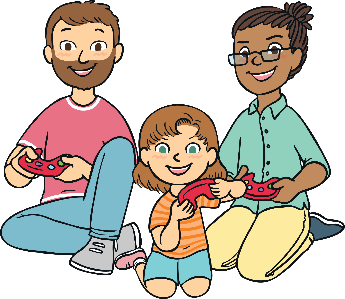 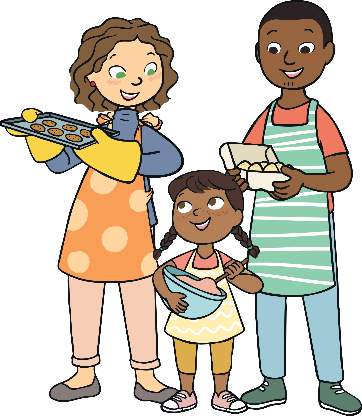 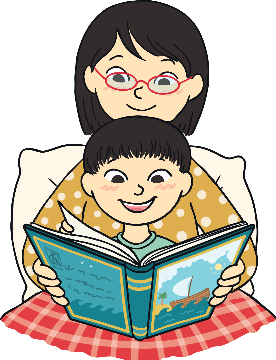 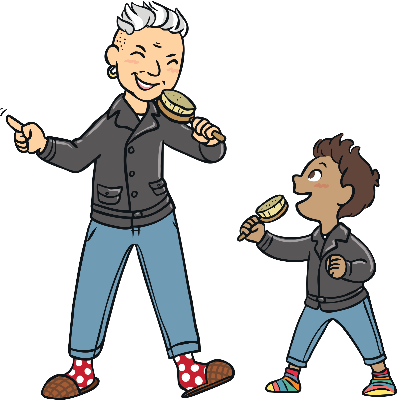 Do you have any brothers or sisters?Does your friend have any brothers or sisters?
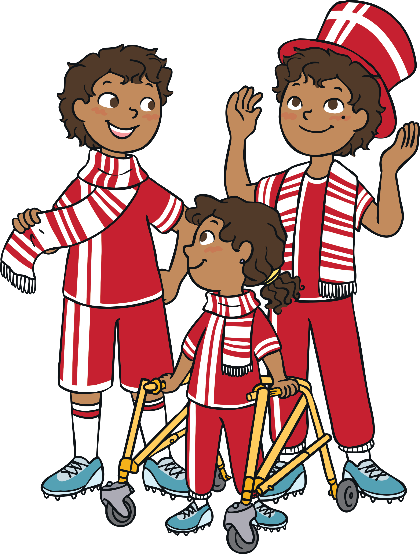 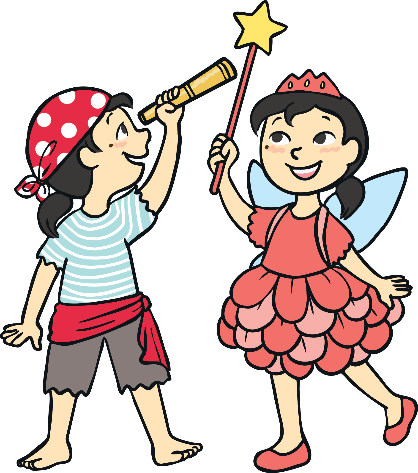 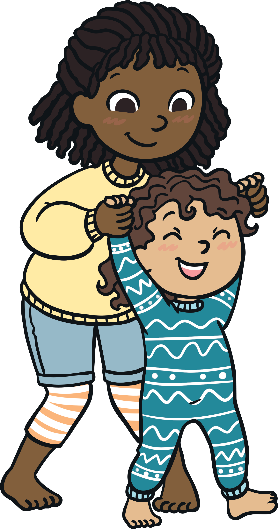 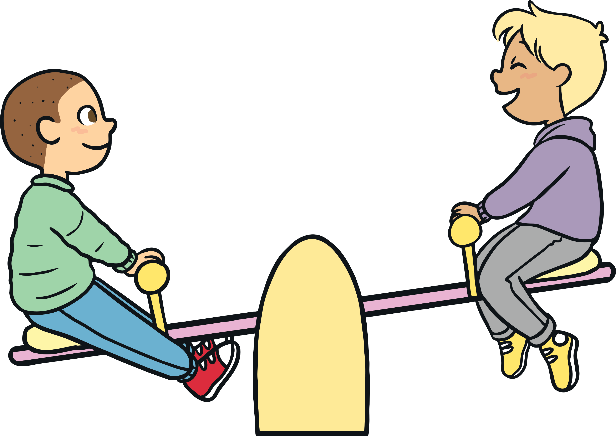 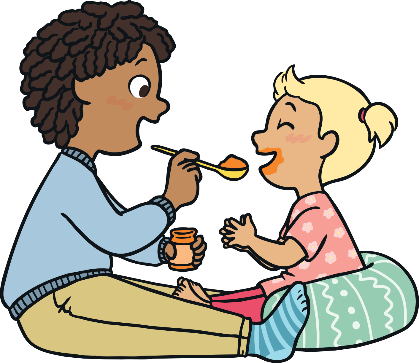 Do you have any pets? What pets do you have?Does your friend have any pets? Are any of them the same as yours?
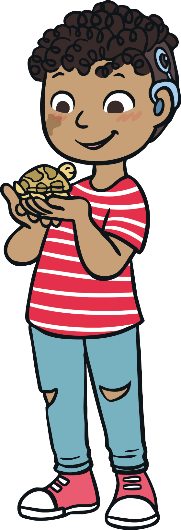 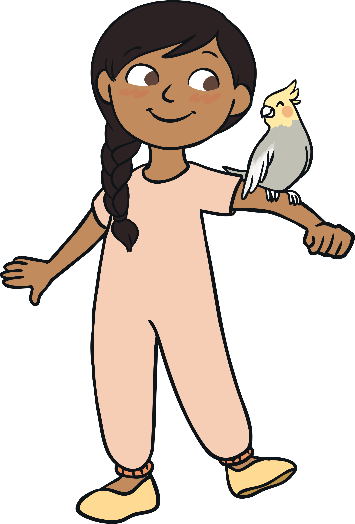 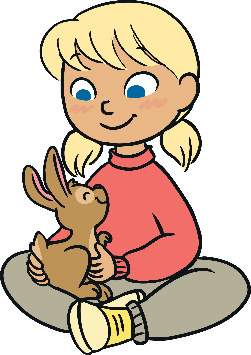 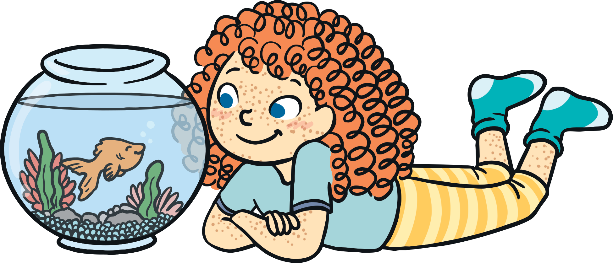 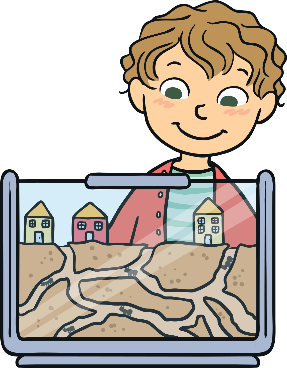 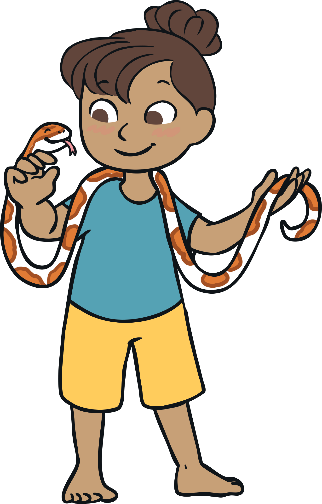 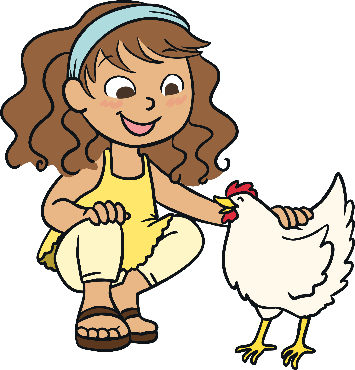 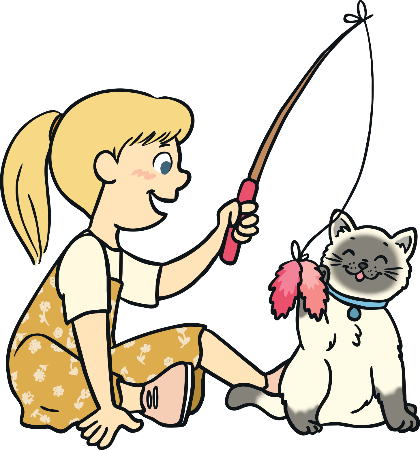 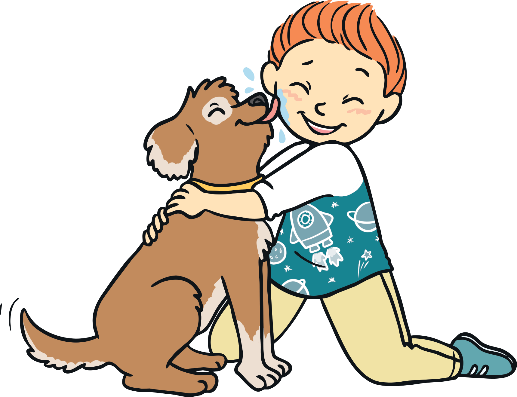 What languages do you use? Does your friend use a different language to you?
Hujambo!
Olá!
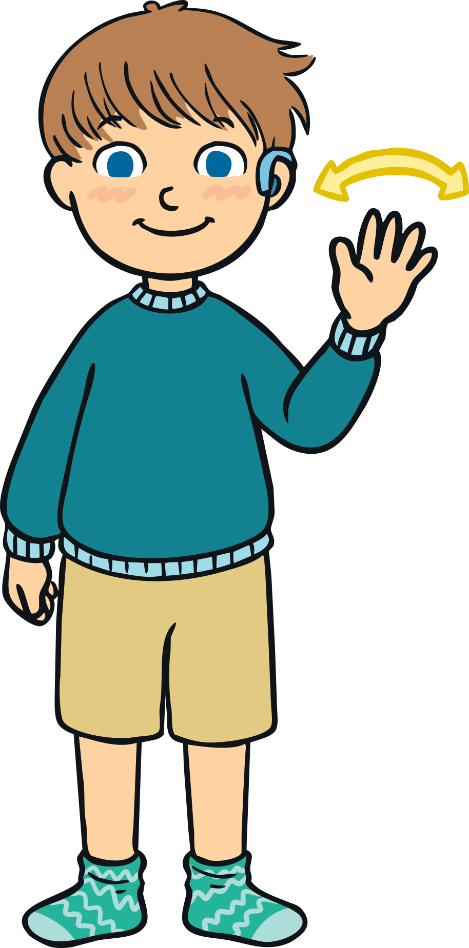 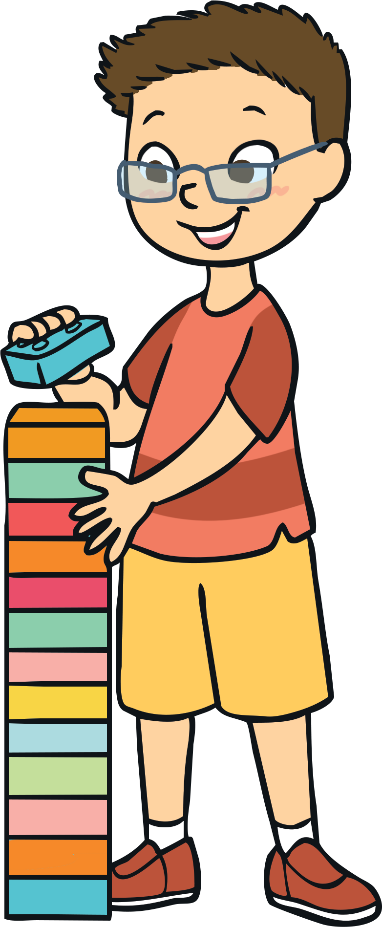 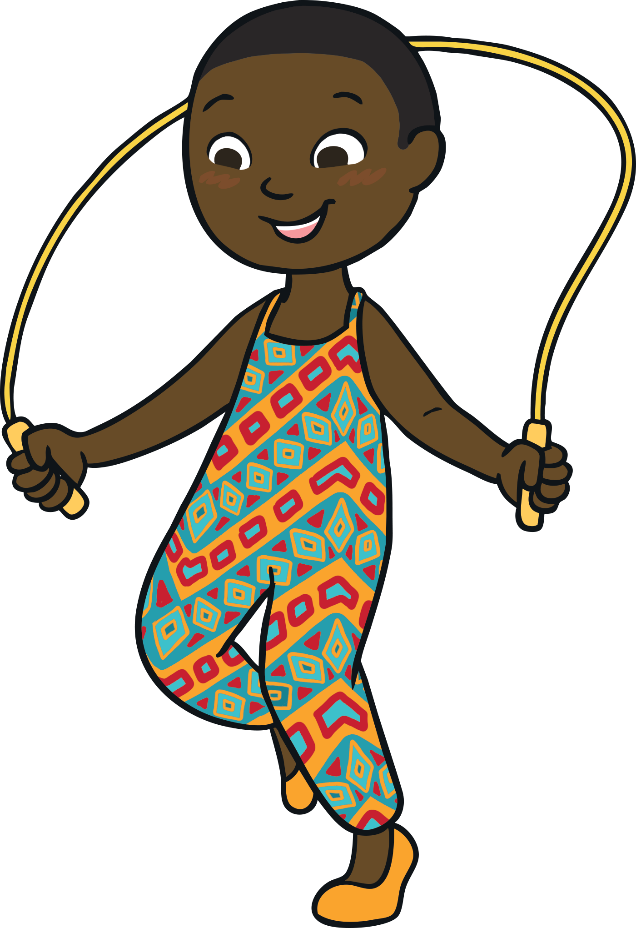 What is your favourite type of fruit?What is your friend’s favourite type of fruit? Do you like the same types?
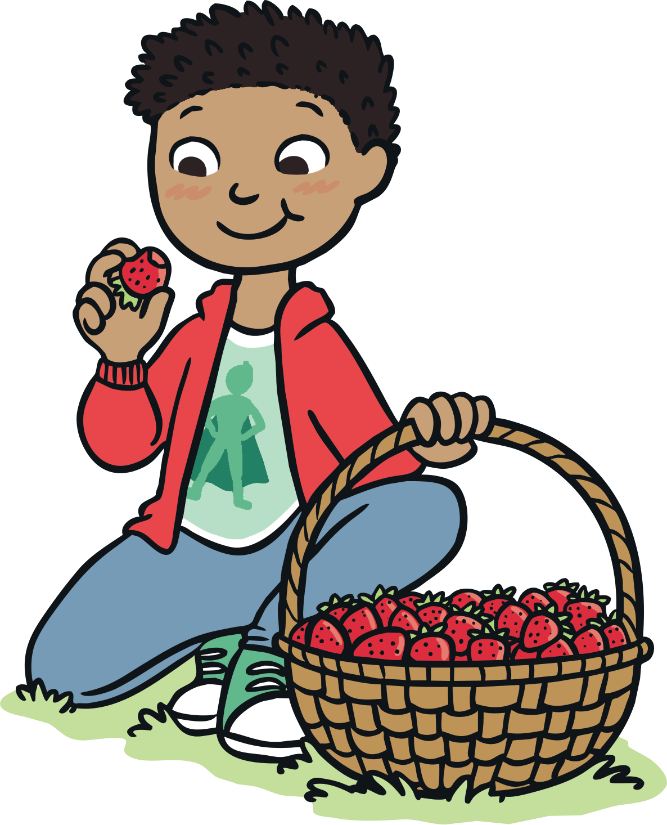 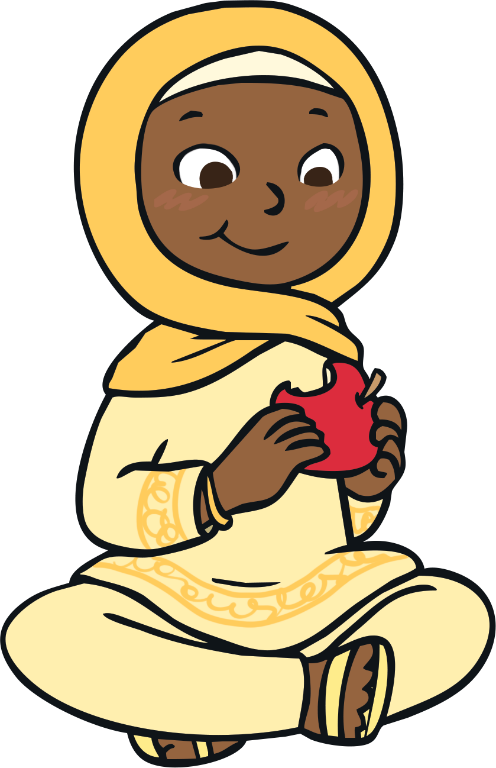 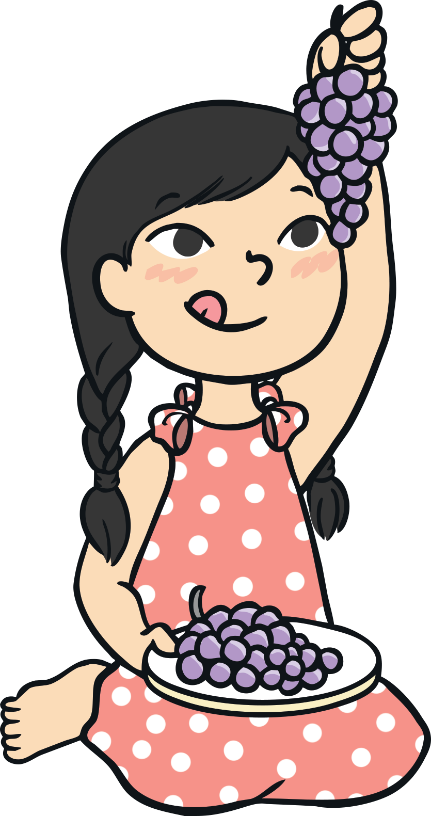 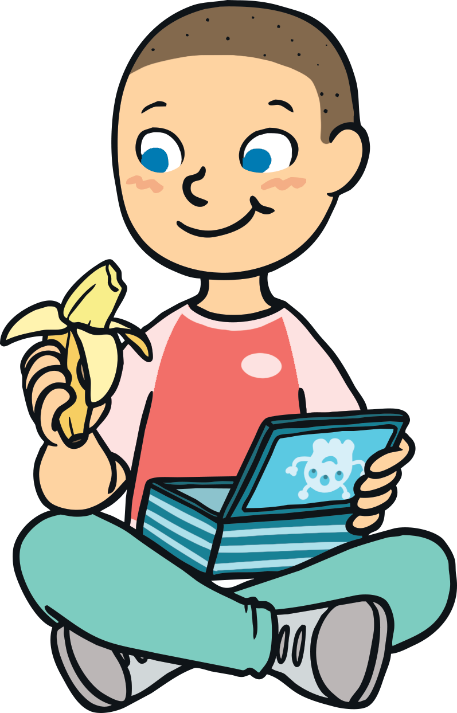 What is your favourite thing to do?Does your friend like to do anything different?
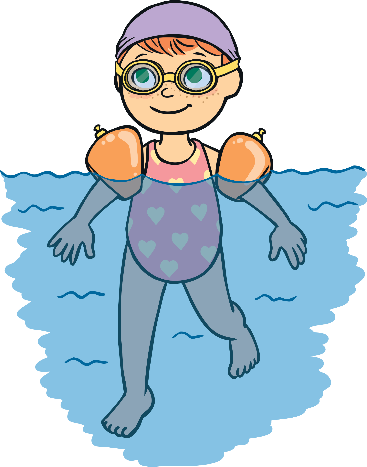 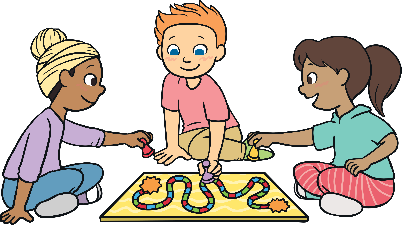 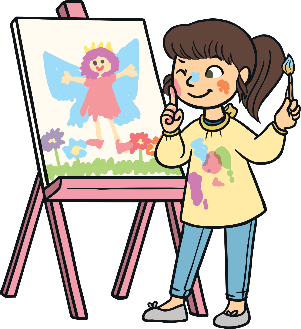 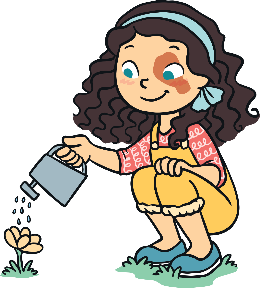 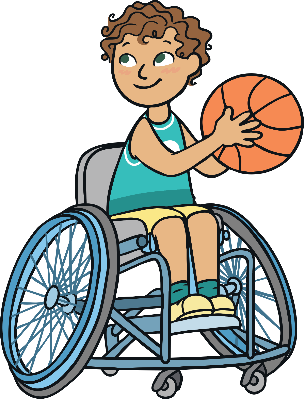 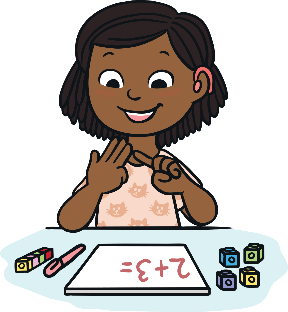 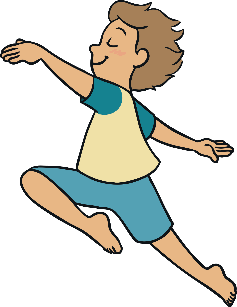 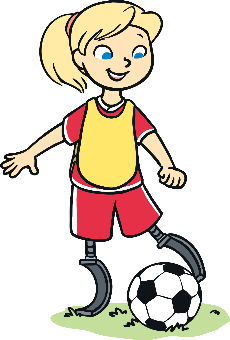 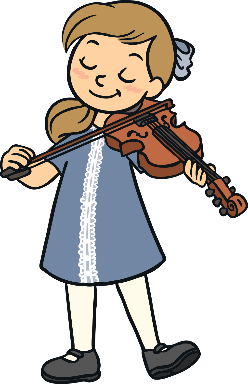 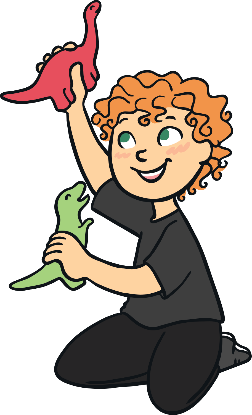 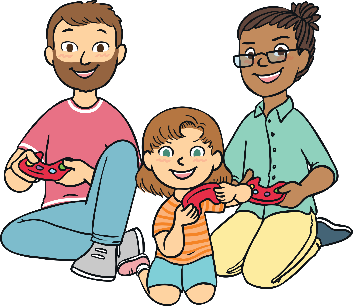 What is your favourite colour?What is your friend’s favourite colour?
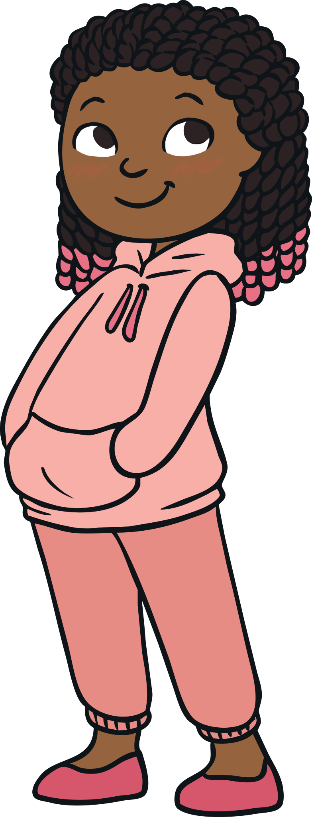 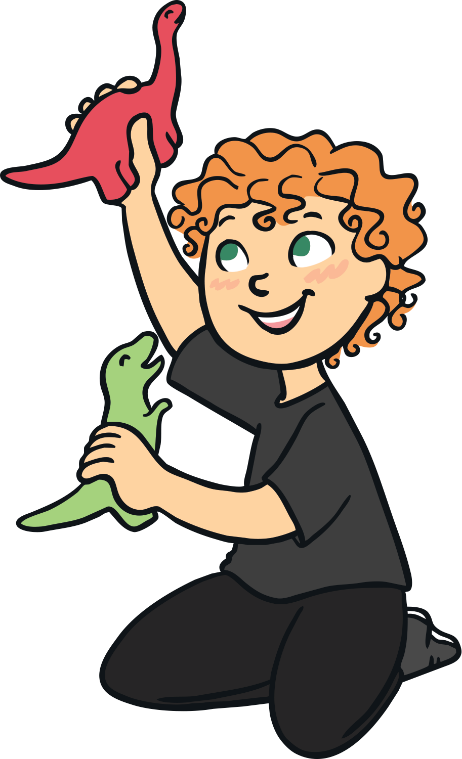 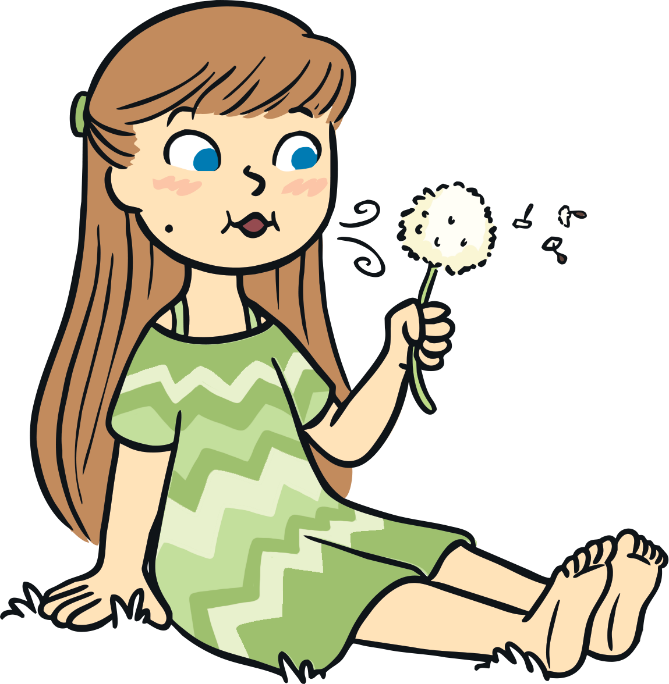 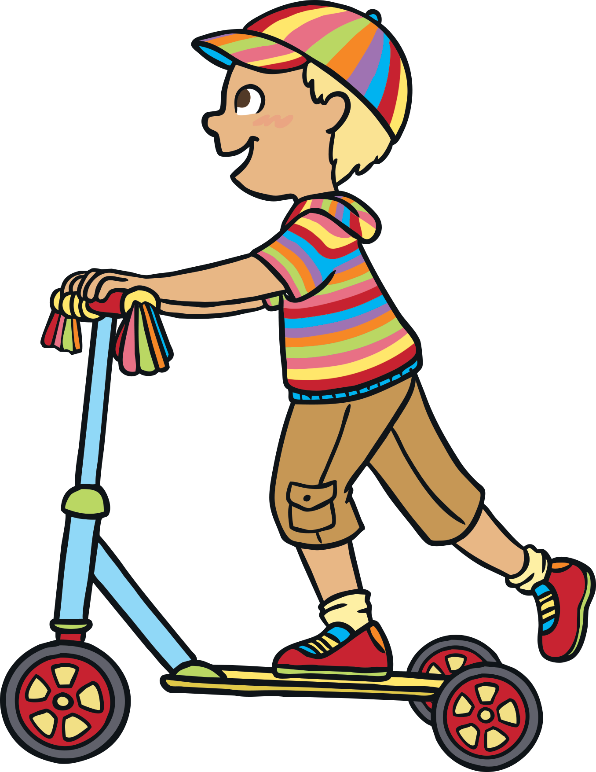 We Are All Different. We Are All Friends!
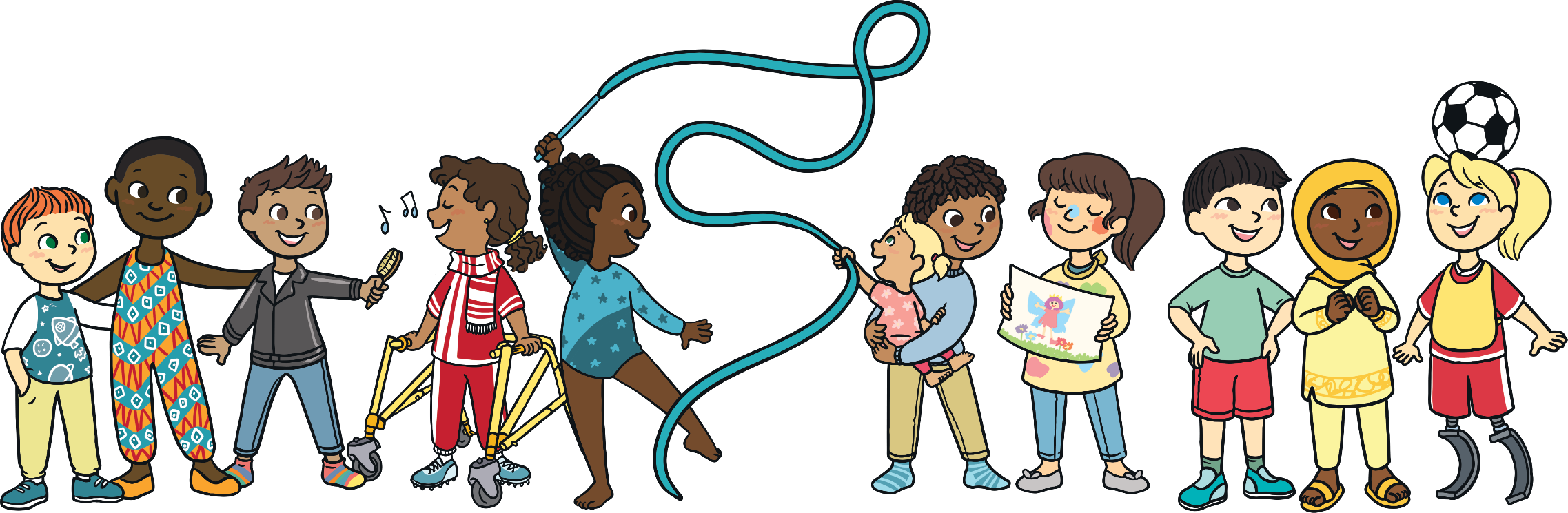